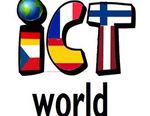 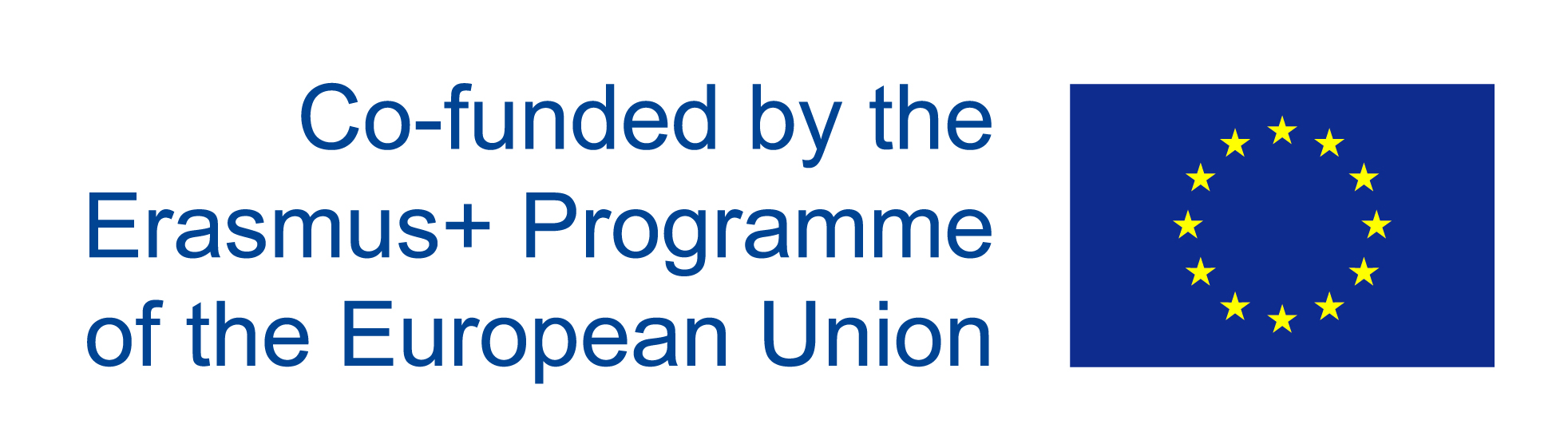 Examples of 3D models created by students of the School Klasika in the framework of the eTwinning and Erasmus+  project “ICT WORLD - Imaging, Coding, Transforming and Simulating the World”2017 - 2019
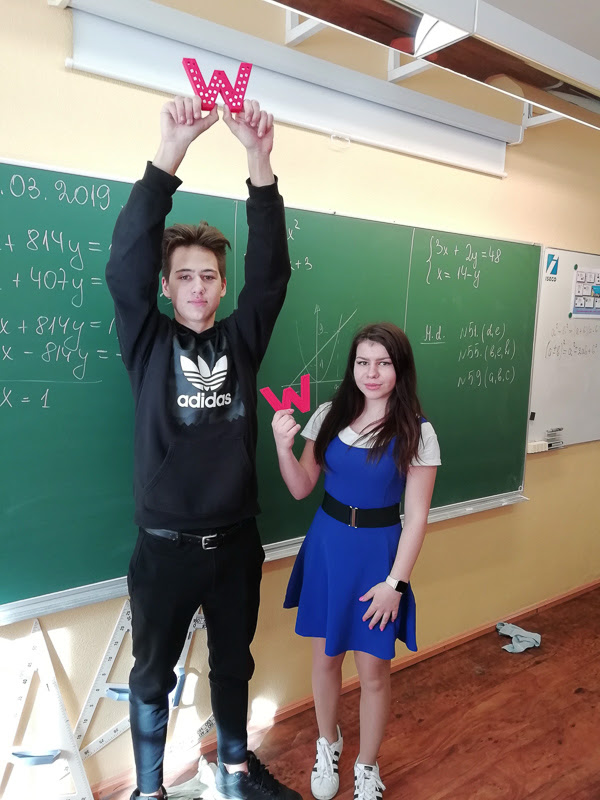 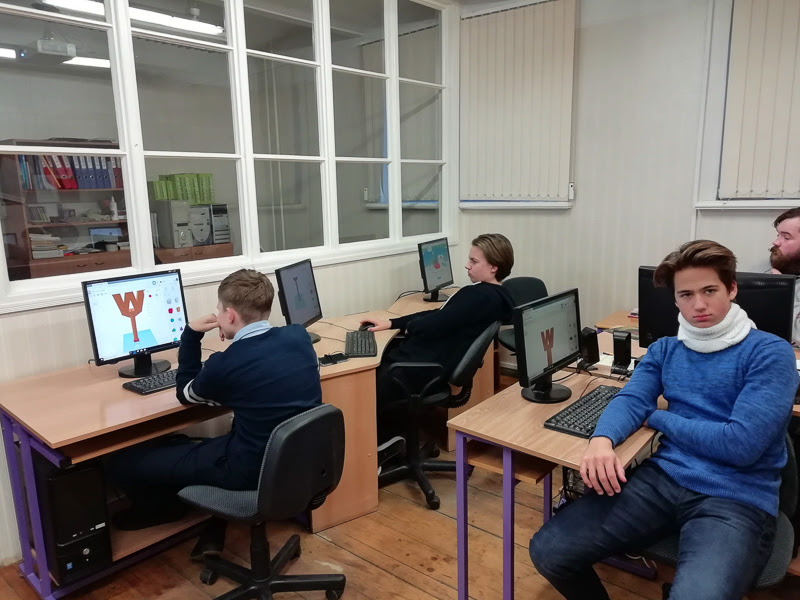 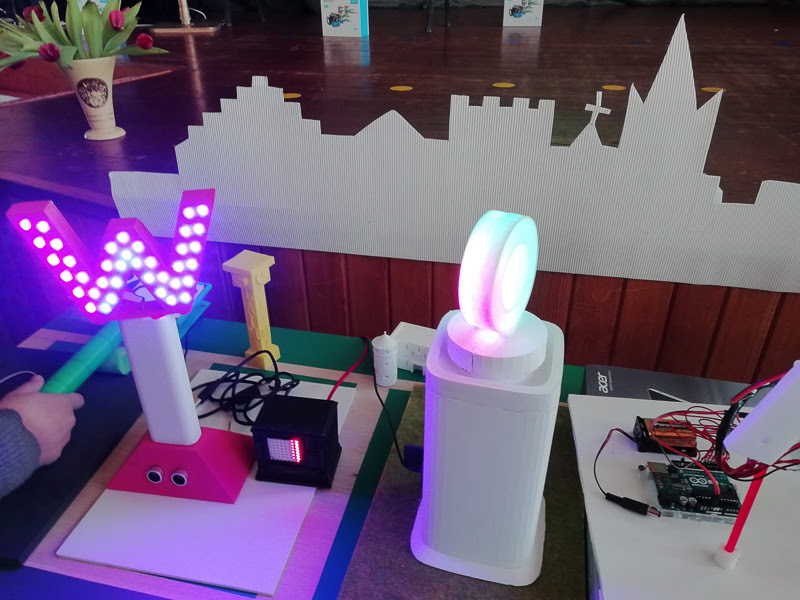 Our letter “W”
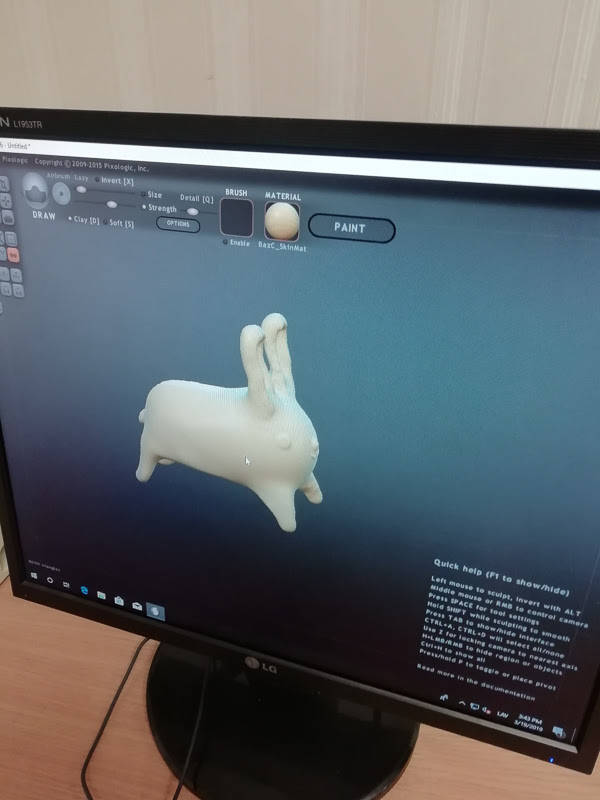 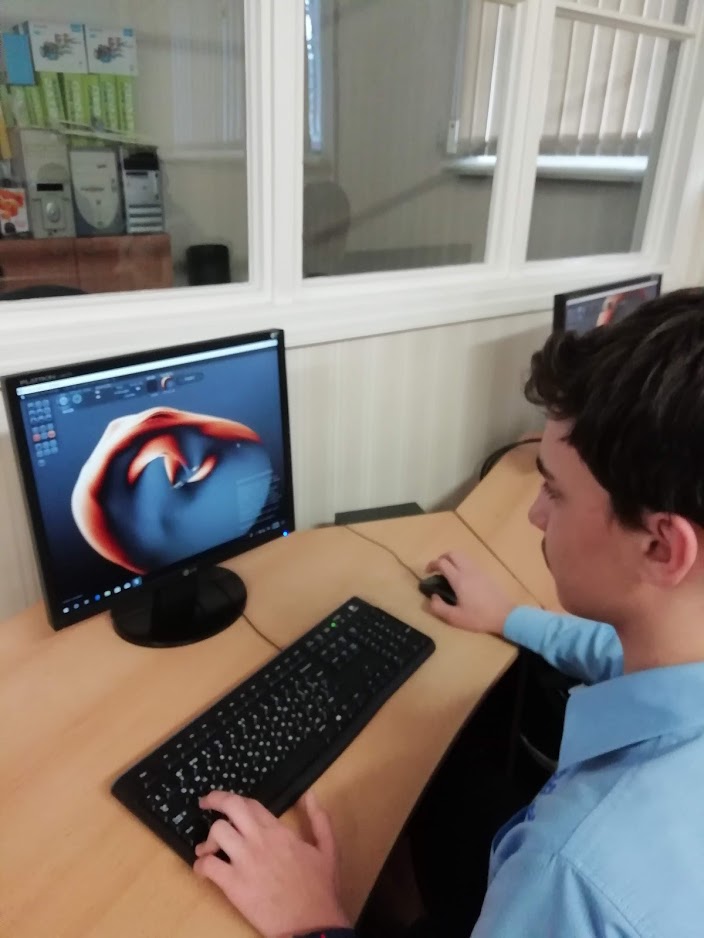 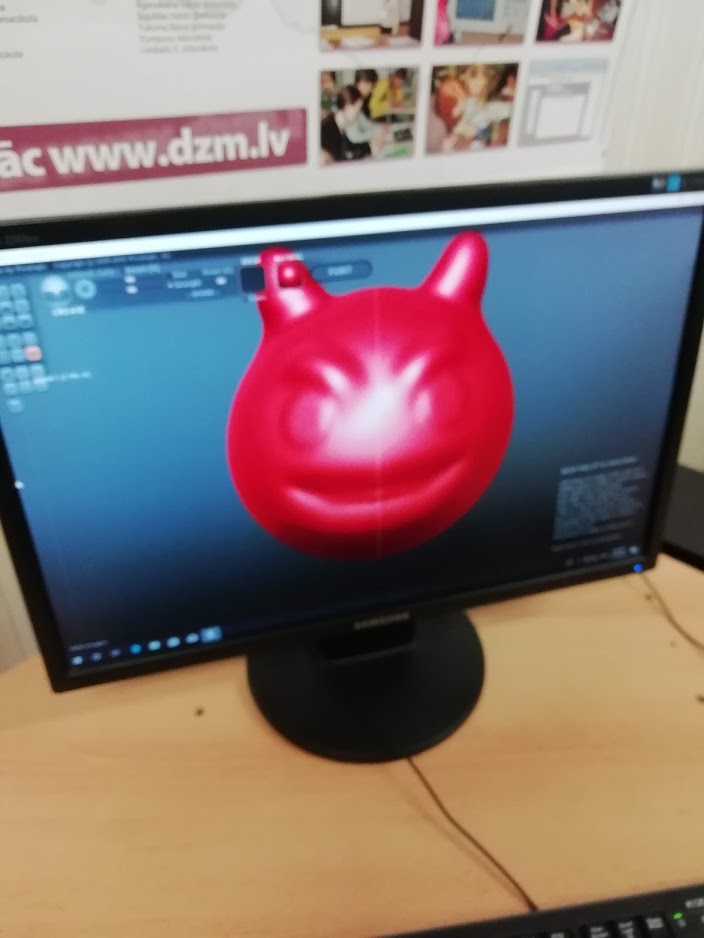 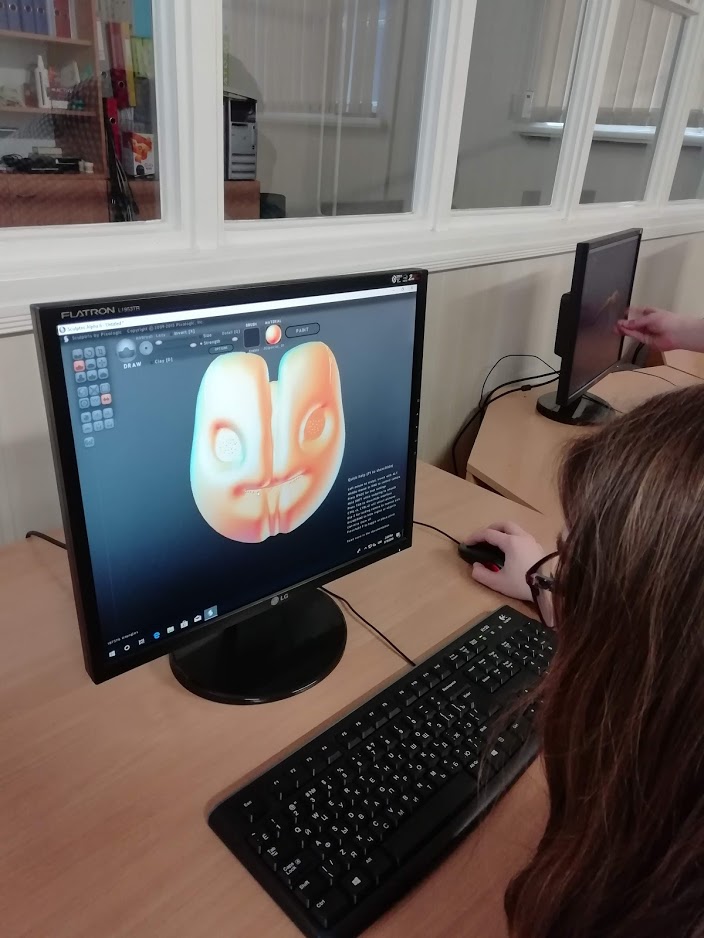 Fairy-tale heroes
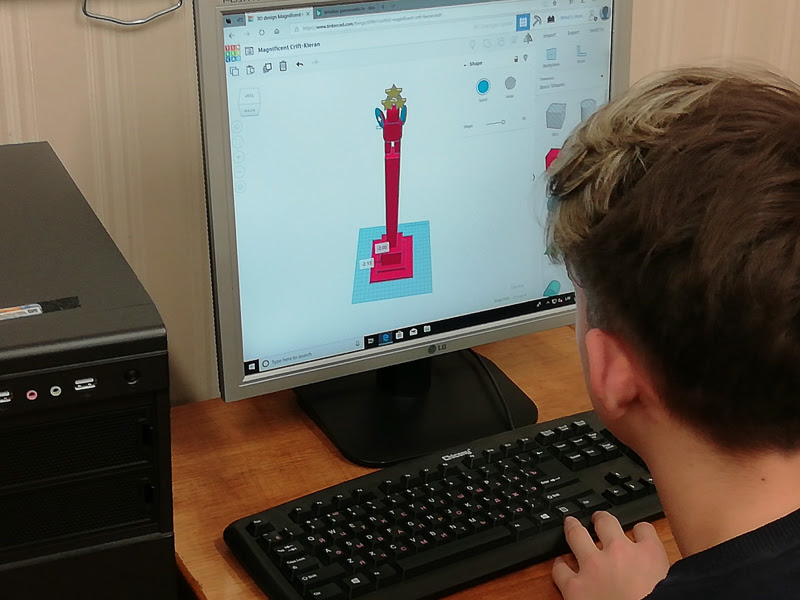 Favorite architectural objects of Riga
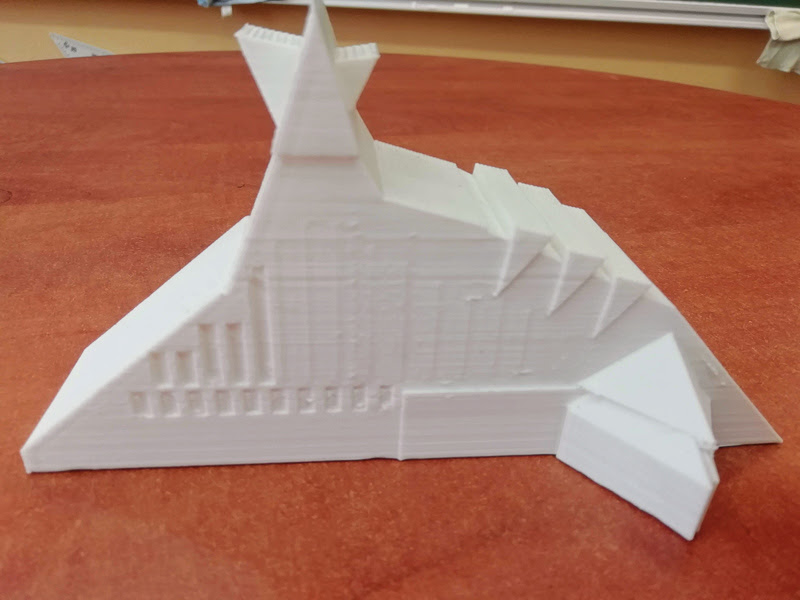 Favorite architectural objects of Riga
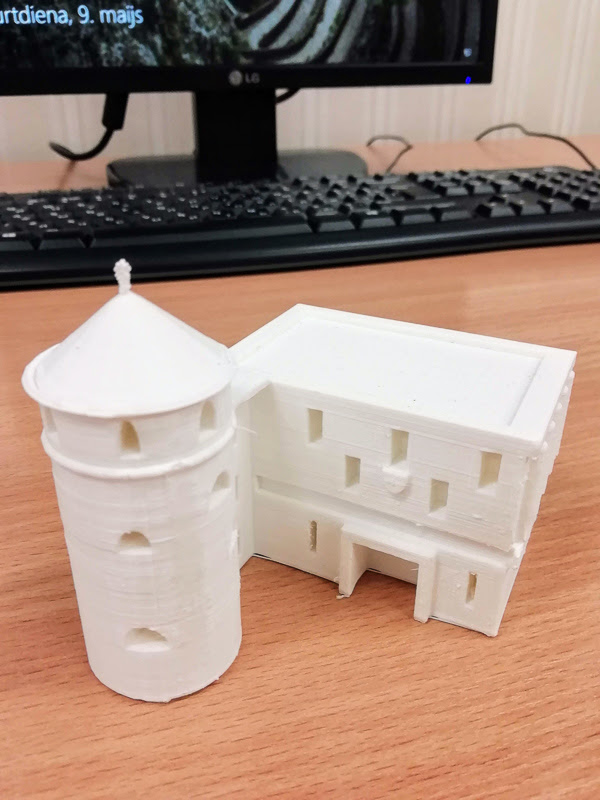 Favorite architectural objects of Riga
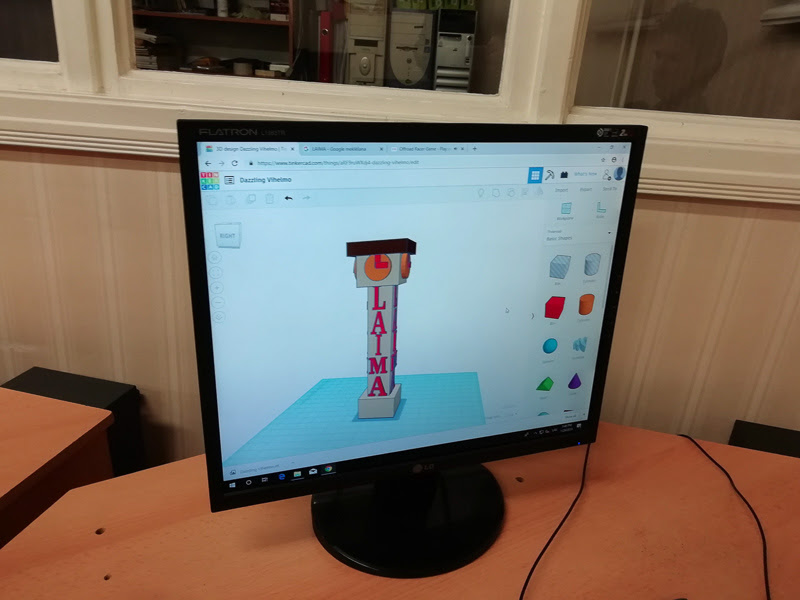 Favorite architectural objects of Riga
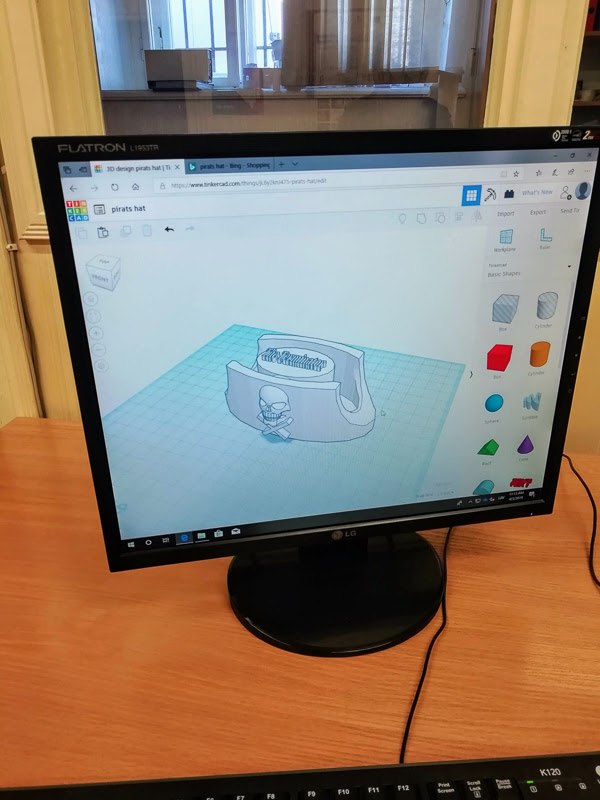 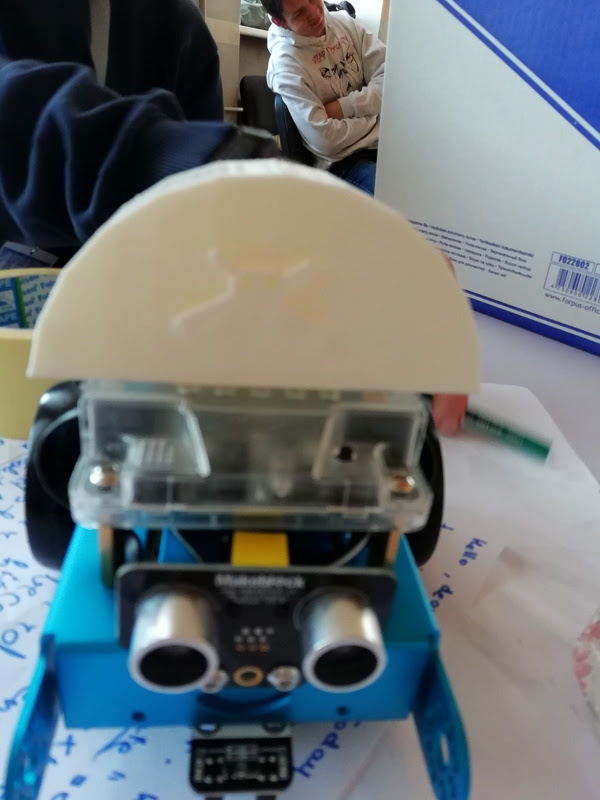 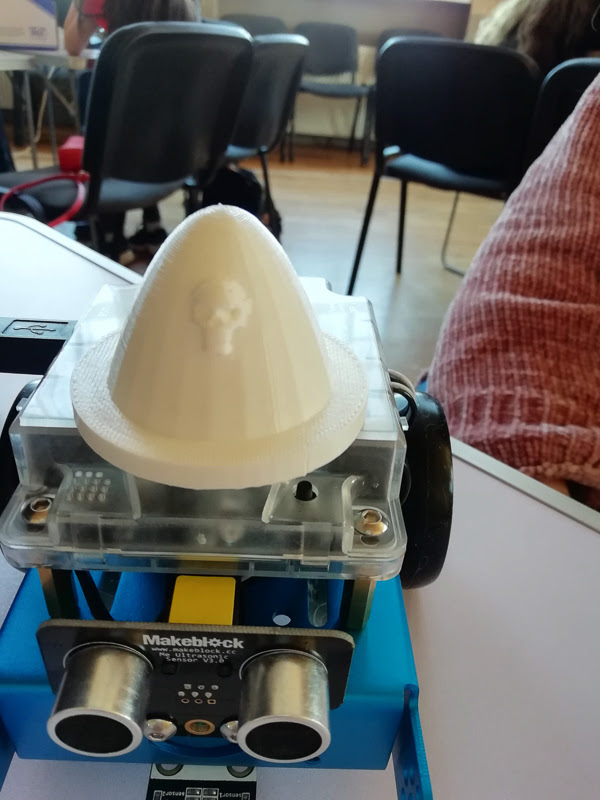 Pirates hats for mBot robots
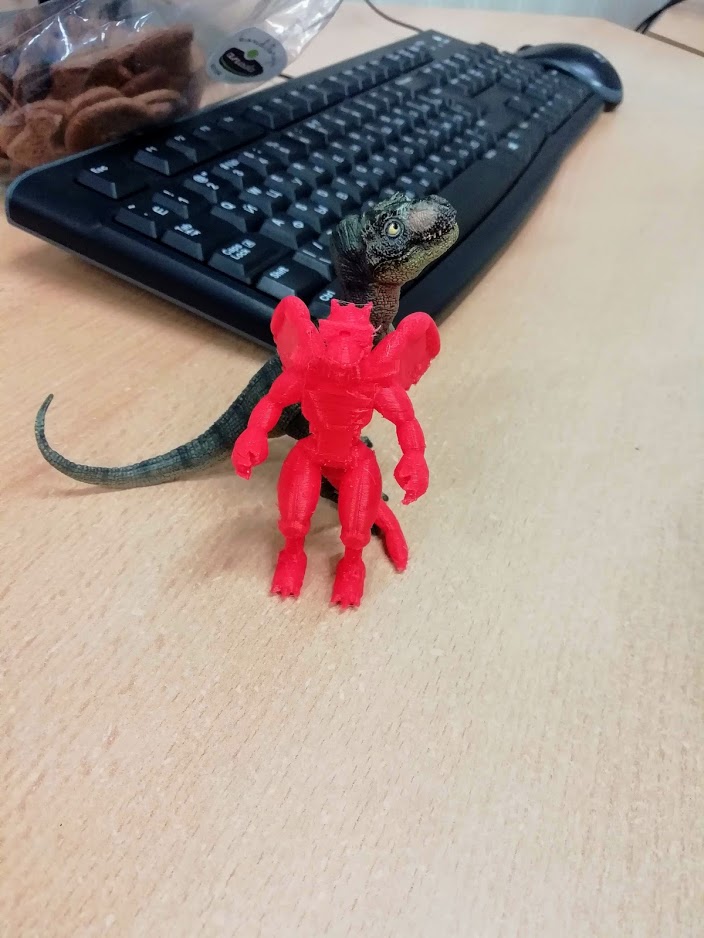 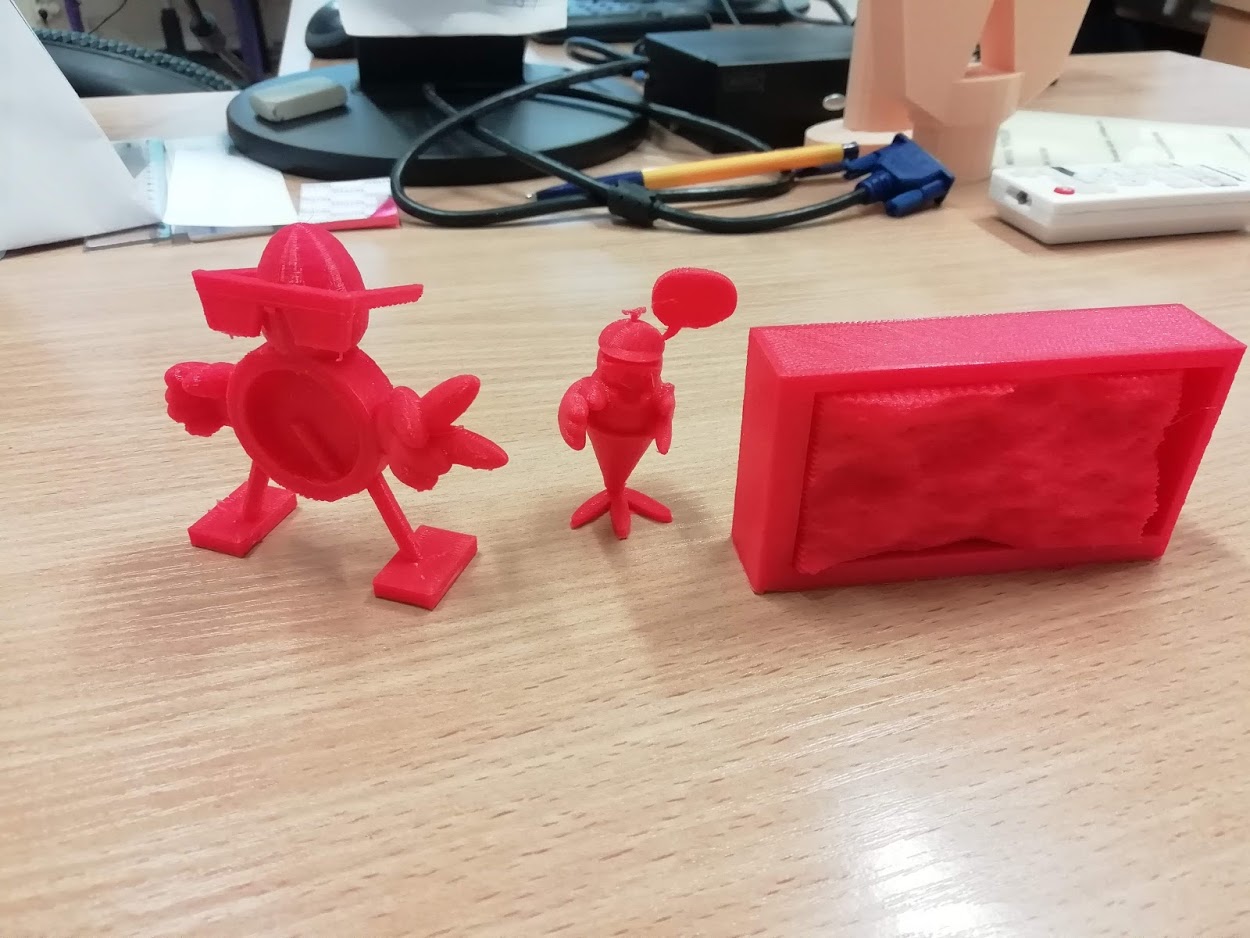 Souvenirs for friends
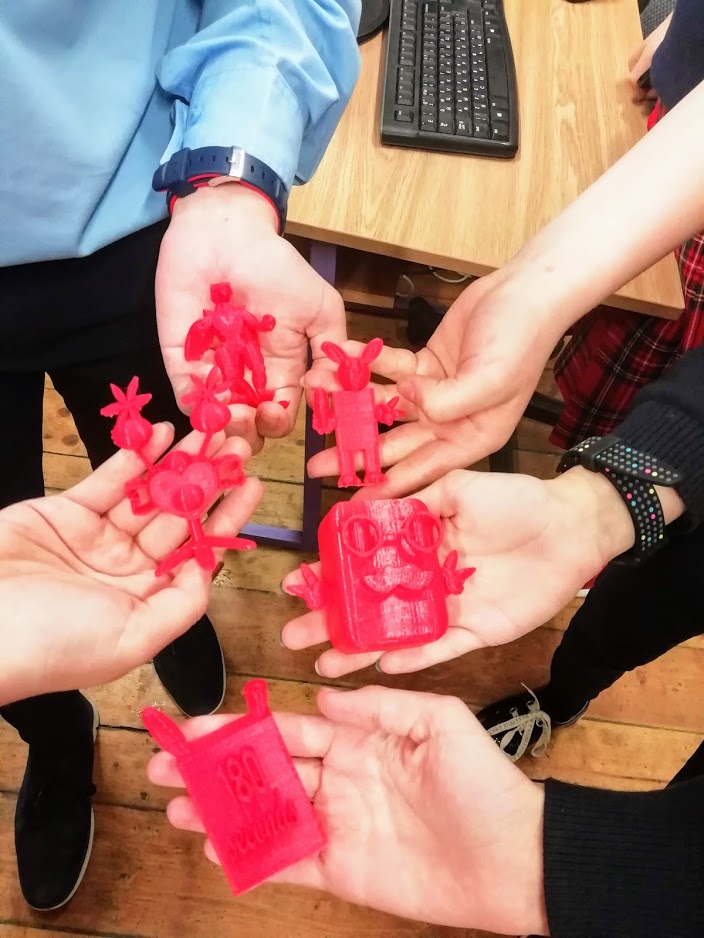 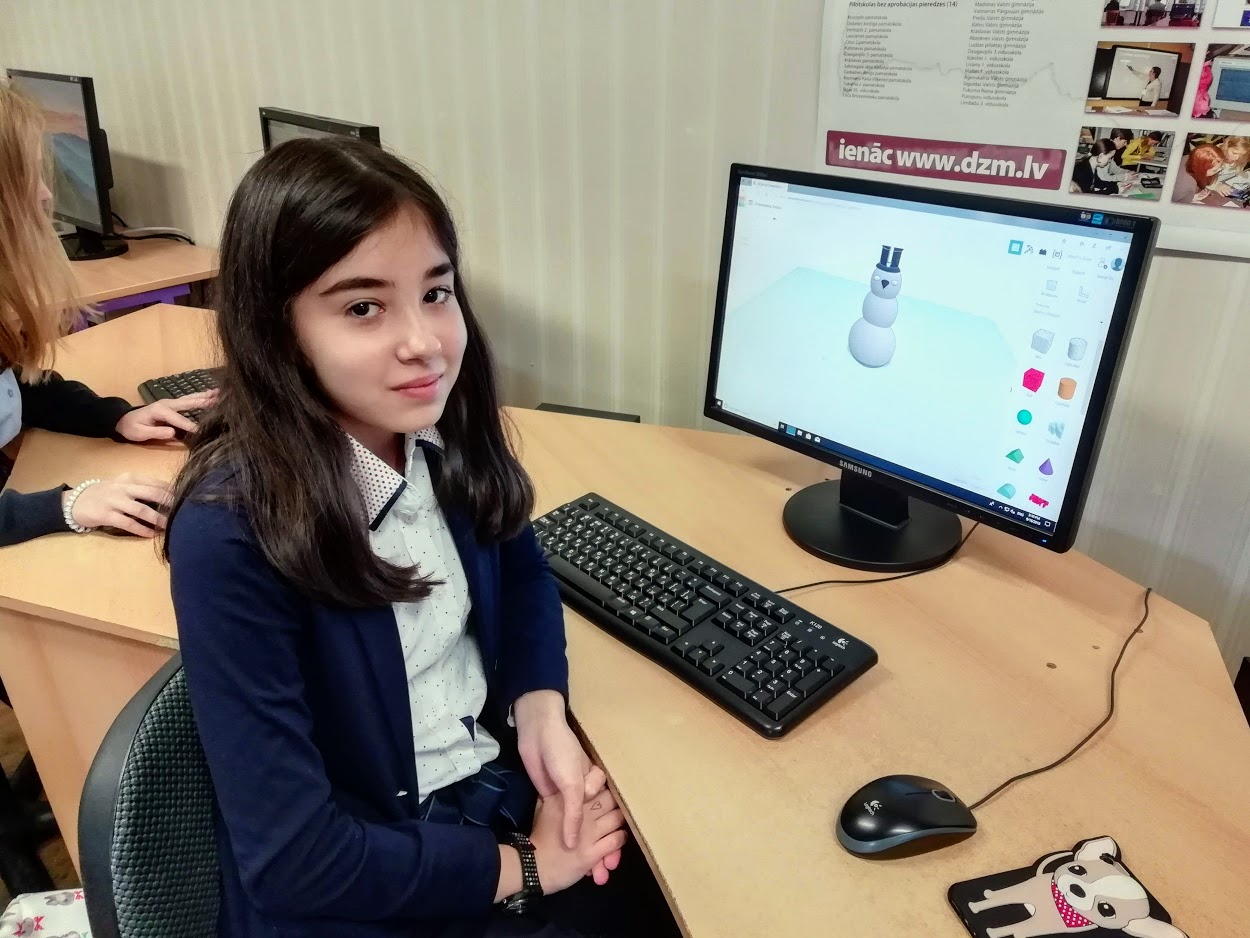 Souvenirs for friends
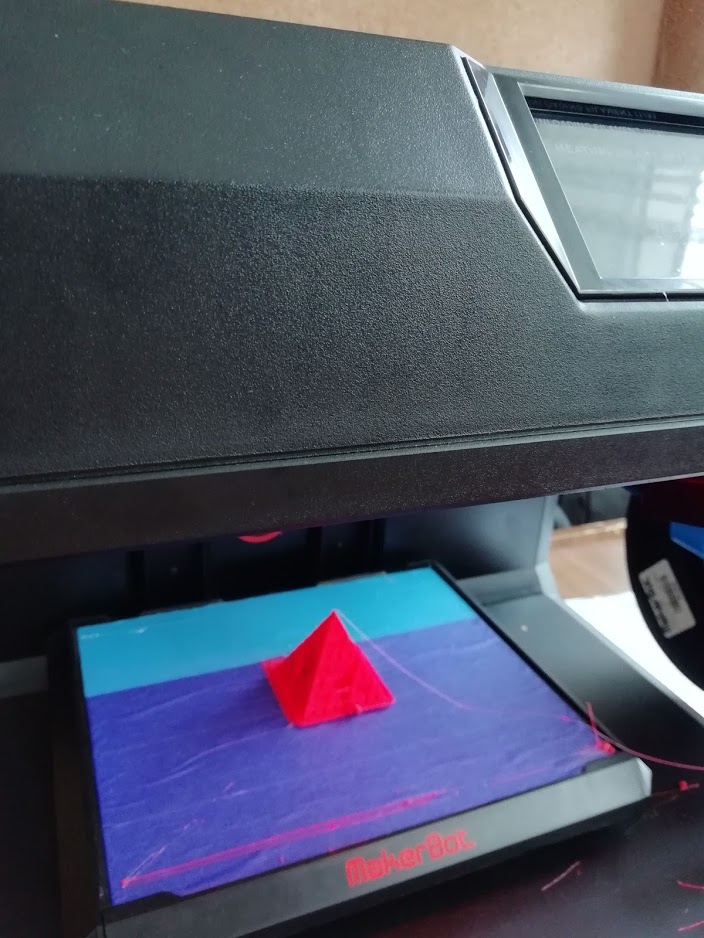 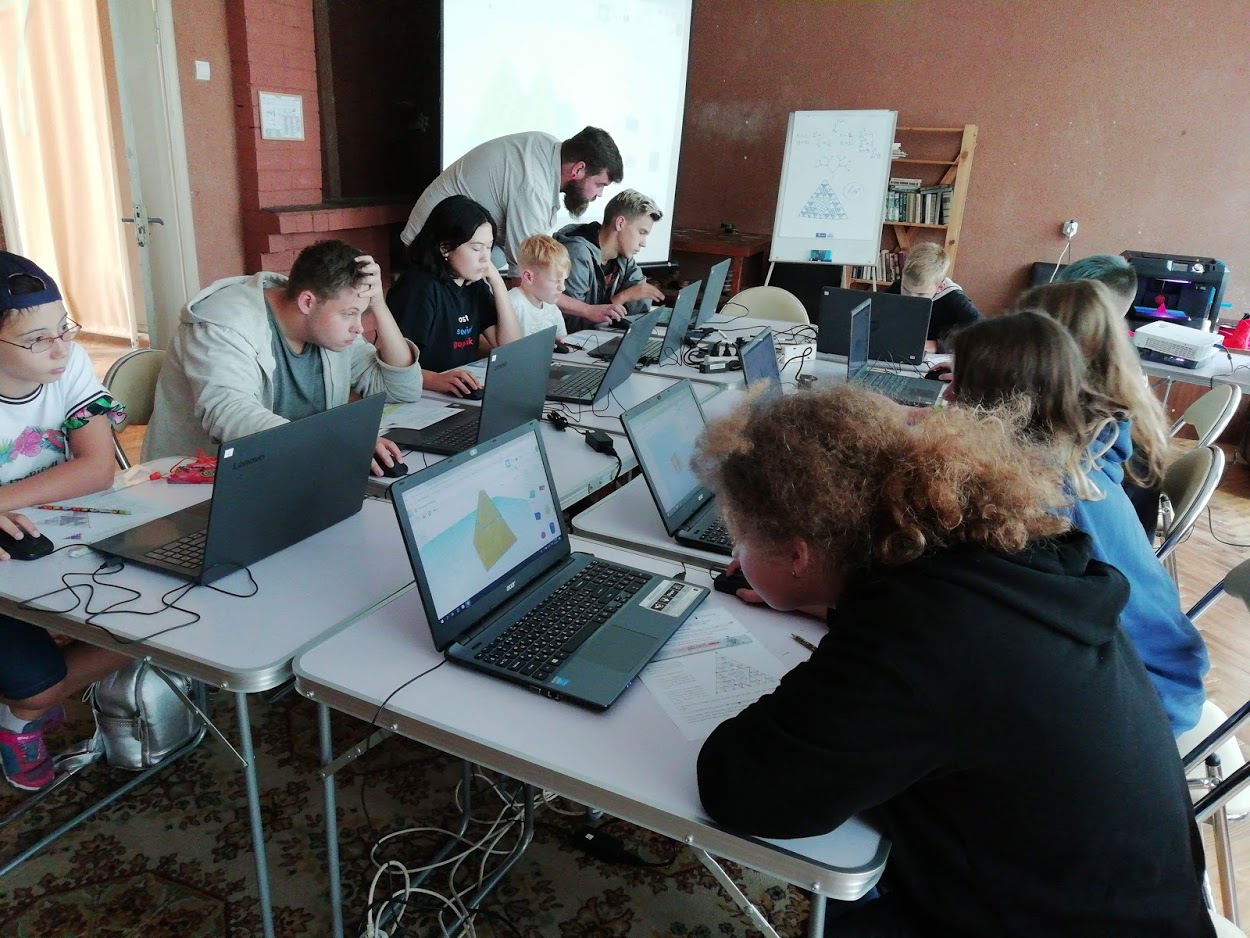 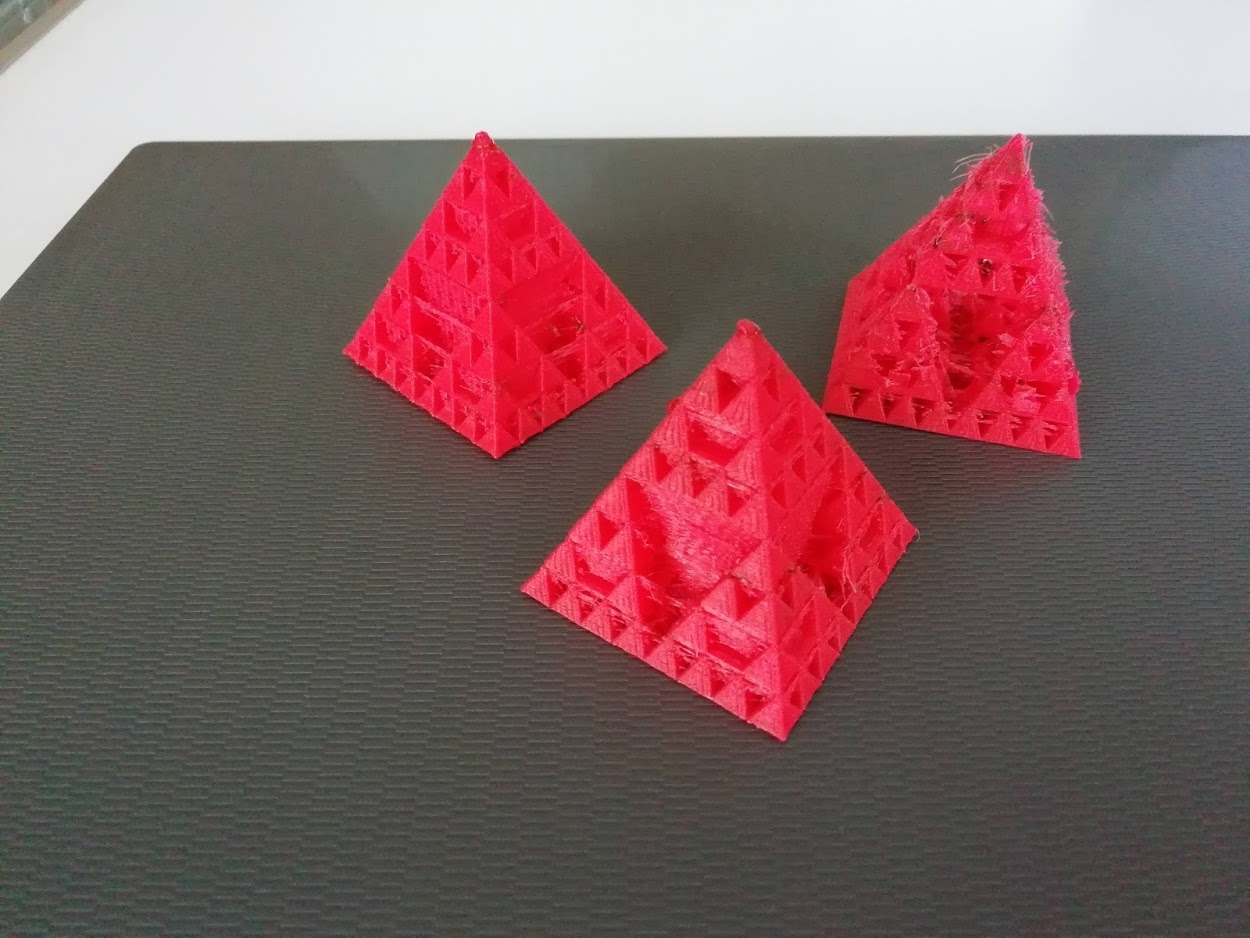 3D fractal -  Sierpinski     Triangle ( Tinkercad)
STAR TEAM contest (SketchUp )
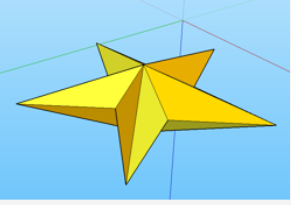 Brandenburg Gate ( SketchUp)
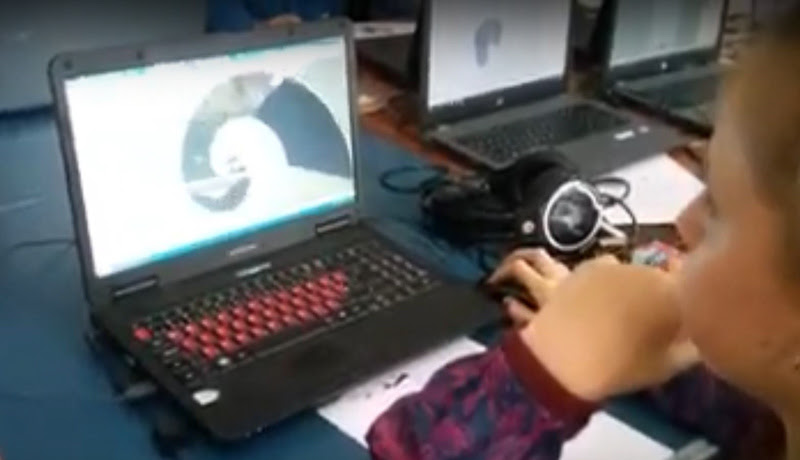 3D Fibonacci Spiral (SketchUp)
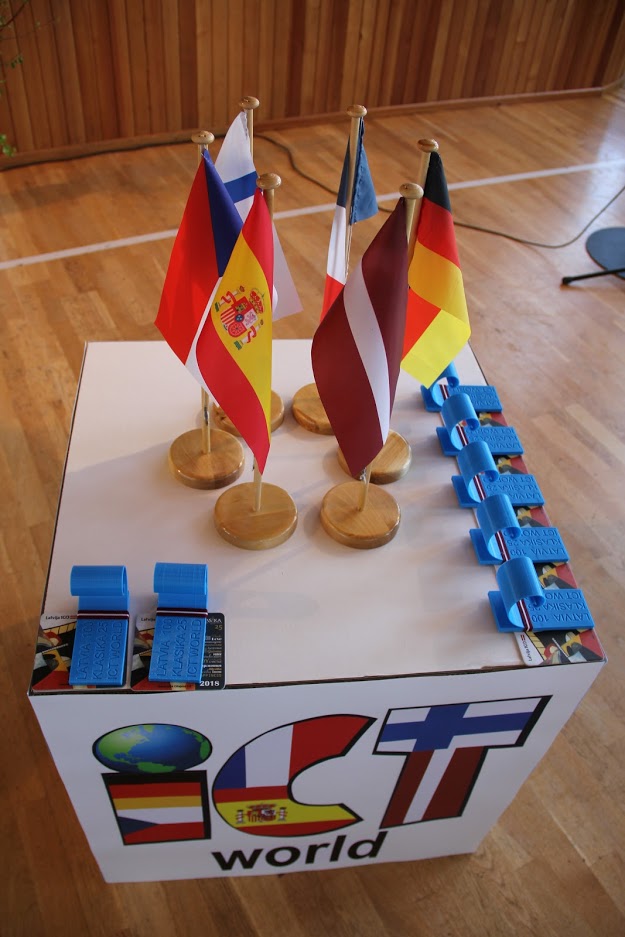 Practical use of the Fibonacci SpiralGifts for guests and installation "Waves of the Baltic Sea"